Центр «Мир природы» 
Цель: общение с природными объектами, уход за ними , наблюдение и исследовательская деятельность способствуют формирование начал экологической культуры
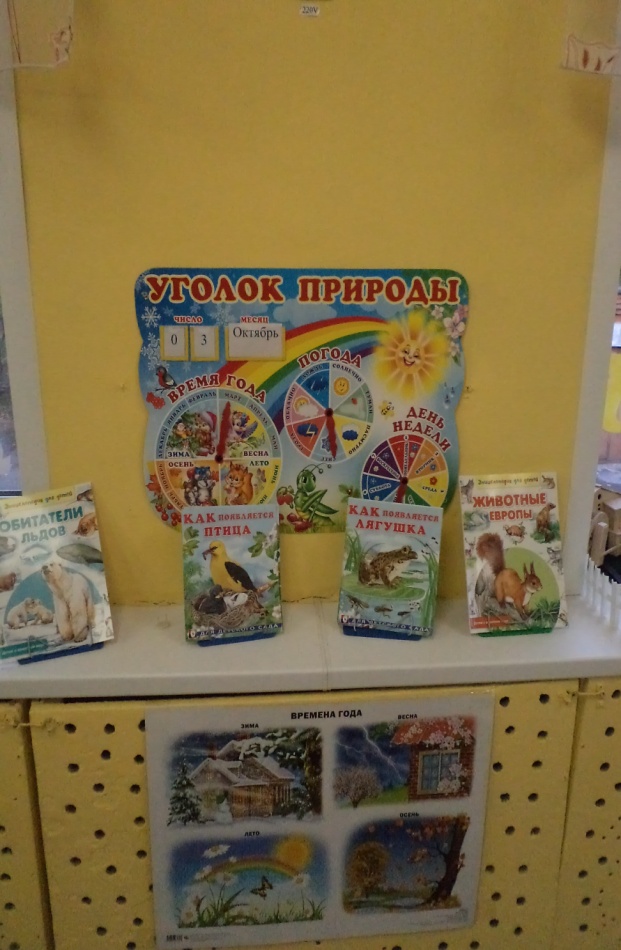 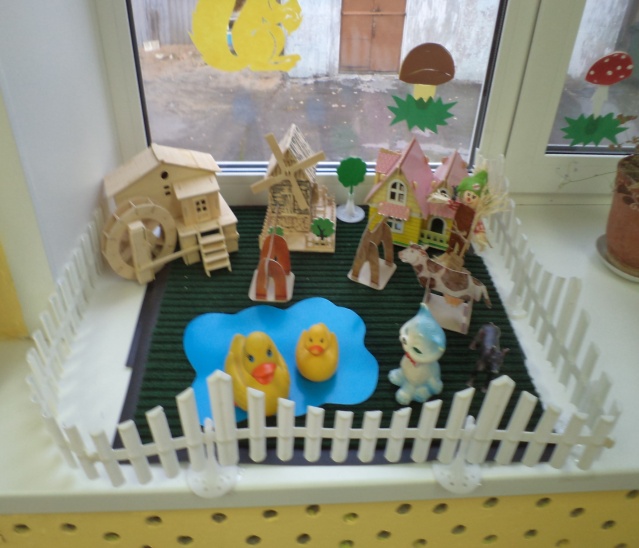 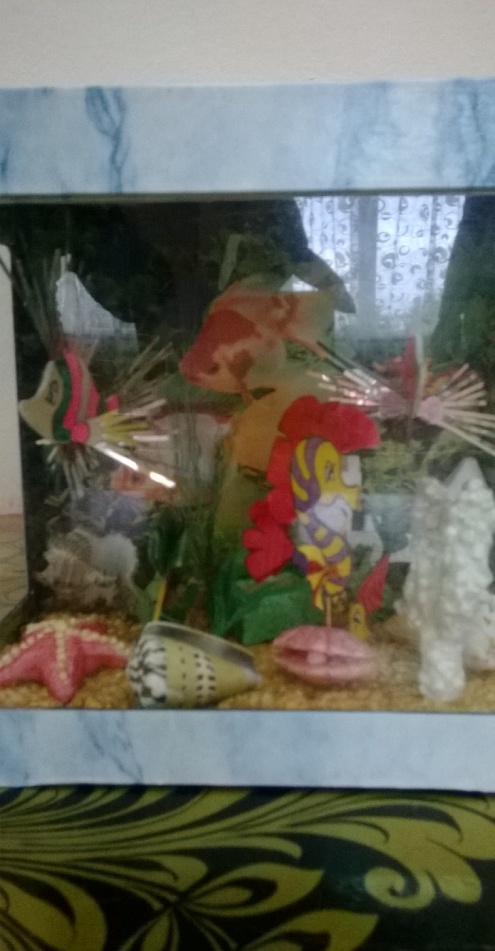 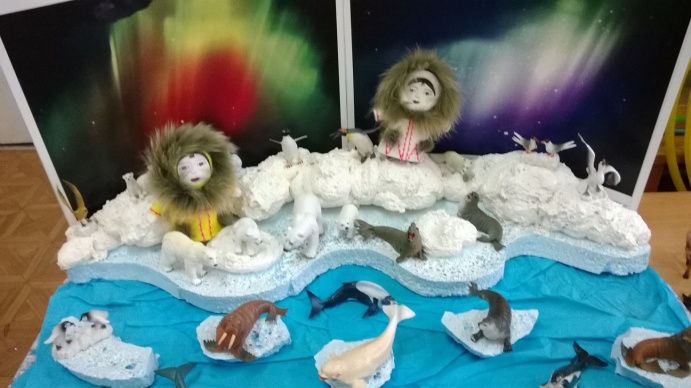 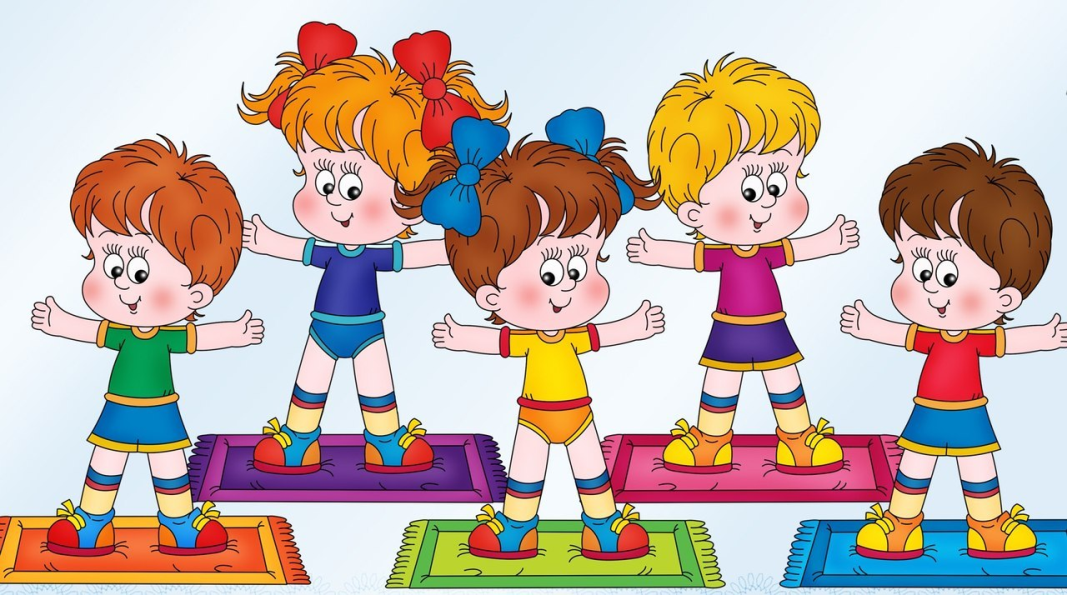 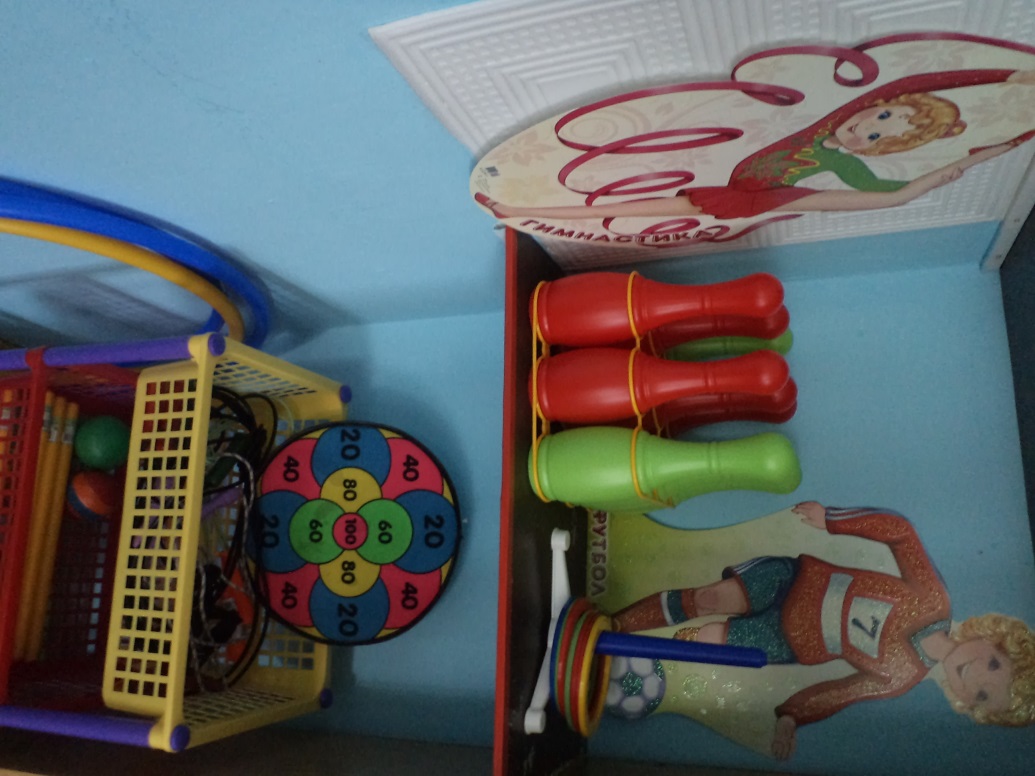 Центр «Физкульт – ура!»
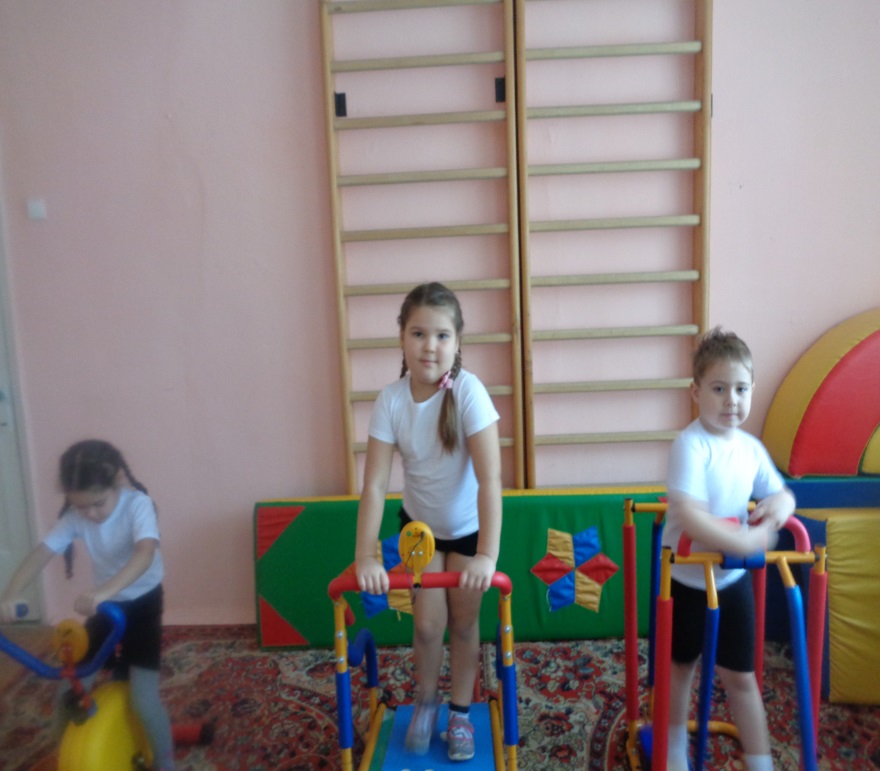 служит   удовлетворению потребности дошкольника в движении и приобщению его к здоровому образу жизни.
В игровой зоне располагается центр «Дом Театра», способствующий развитию творческих  замыслов, индивидуальных креативных проявлений. В создании театра игрушек-самоделок активное участие принимают сами дети.
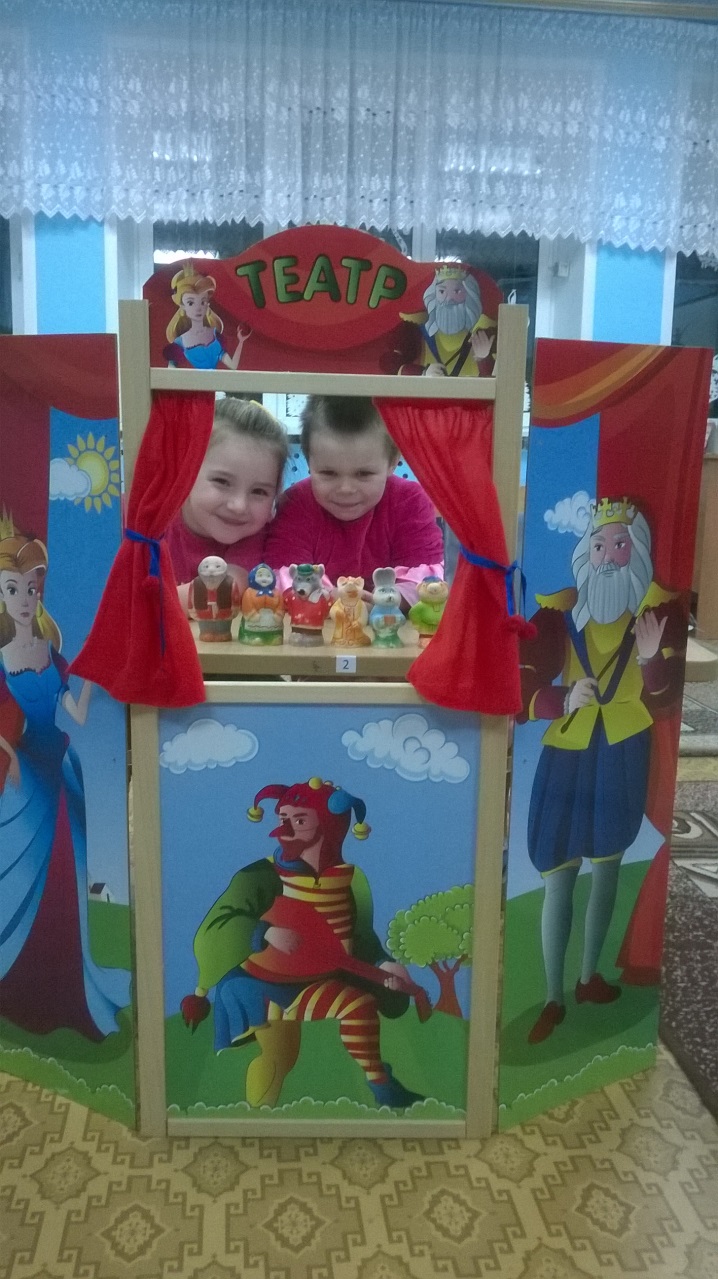 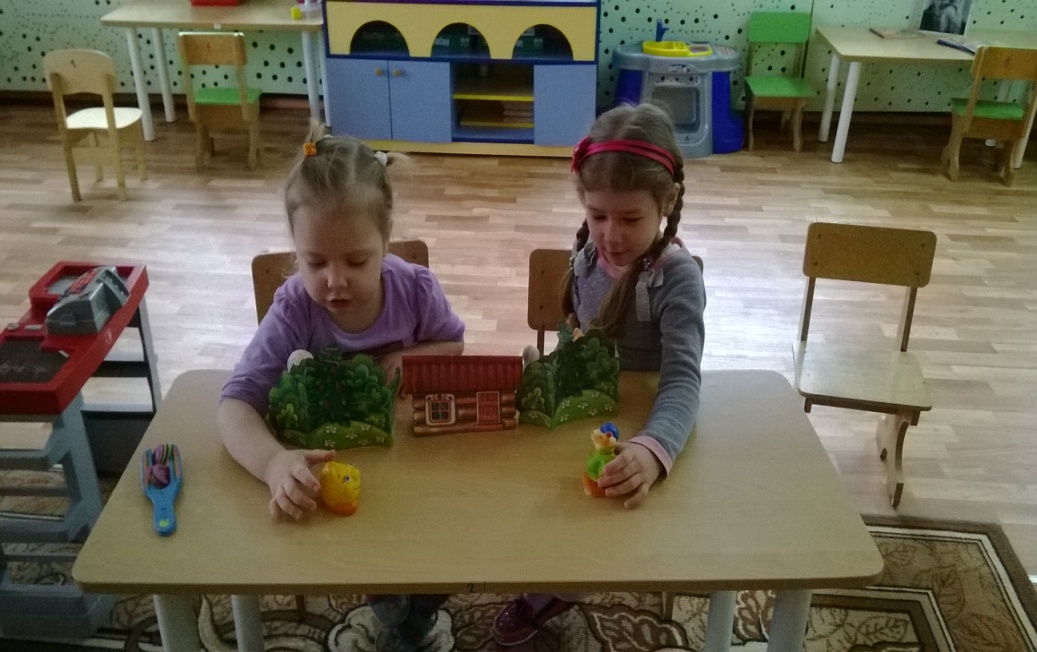 Центр «Музыкальные нотки» обеспечивает детям возможность общения с музыкой, развивает интерес к музыкальным инструментам и музыкальной деятельности.
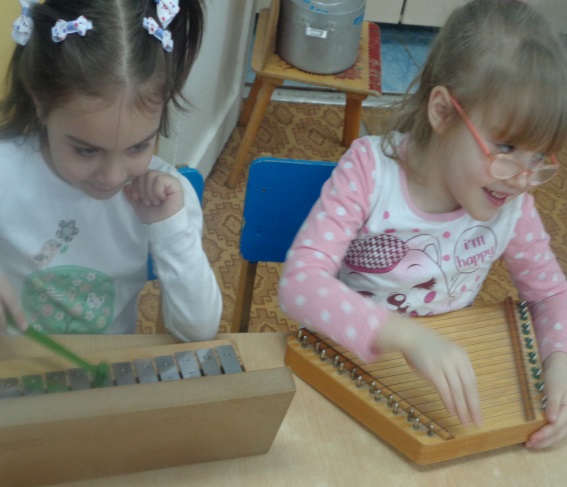 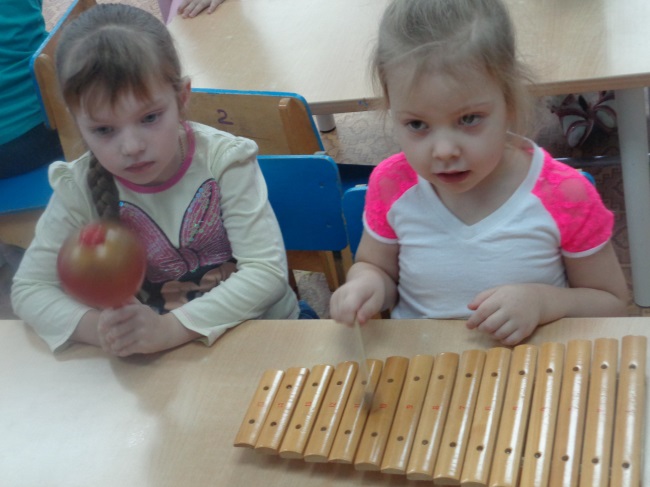 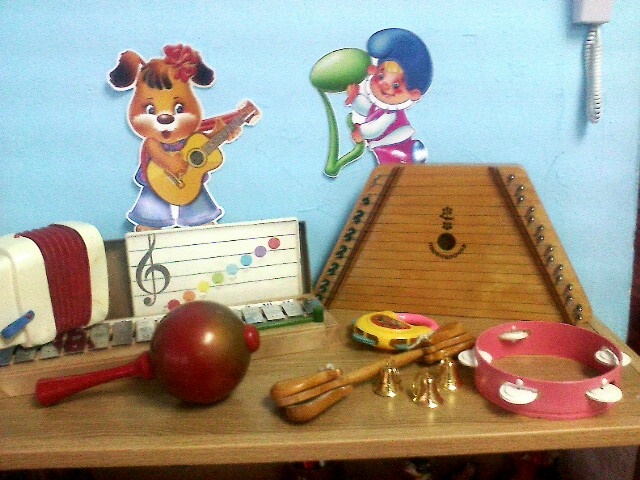 Выводы:
Таким образом, предметно-развивающая среда – организованное социокультурное и педагогическое пространство, в рамках которого    осуществляется связь   подпространств  (центры, уголки   и т.д.)    и которые  обеспечивают  благоприятную  почву  для развития и саморазвития каждого ребенка в период дошкольного детства